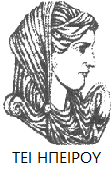 Ελληνική Δημοκρατία
Τεχνολογικό Εκπαιδευτικό Ίδρυμα Ηπείρου
ΕΙΣΑΓΩΓΗ ΣΤΗ ΛΟΓΙΣΤΙΚΗ
ΕΝΟΤΗΤΑ :Λογιστικά γεγονότα και λογαριασμοί (Μέρος Α)
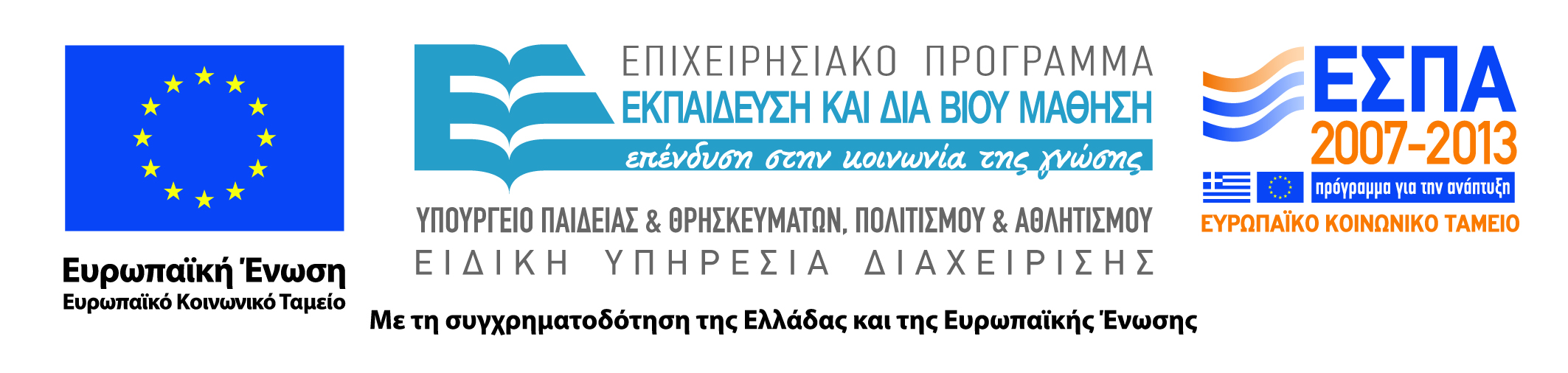 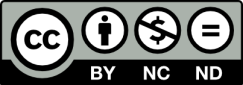 Ανοιχτά Ακαδημαϊκά Μαθήματα στο ΤΕΙ Ηπείρου
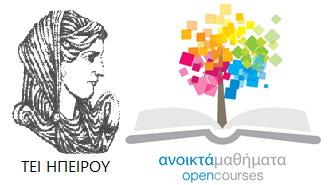 Τμήμα : ΧΡΗΜΑΤΟΟΙΚΟΝΟΜΙΚΗΣ & ΛΟΓΙΣΤΙΚΗΣ
Τίτλος Μαθήματος :Εισαγωγή στη  λογιστική
Ενότητα : Λογιστικά γεγονότα και λογαριασμοί (Μέρος Α)

Κυπριωτέλης Ευστράτιος
Καθηγητής εφαρμογών
Πρέβεζα, 2015
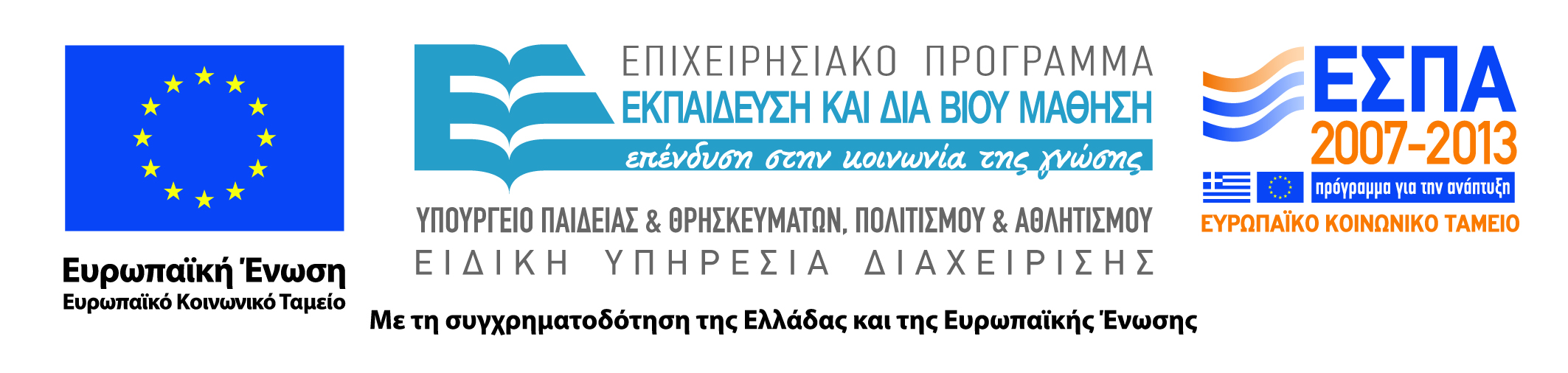 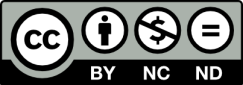 Εισαγωγή στη  λογιστική , Ενότητα  :Λογιστικά γεγονότα και λογαριασμοί (Μέρος Α), ΤΜΗΜΑ ΧΡΗΜΑΤΟΟΙΚΟΝΟΜΙΚΉΣ ΚΑΙ ΛΟΓΙΣΤΙΚΗΣ , ΤΕΙ ΗΠΕΙΡΟΥ – Ανοικτά Ακαδημαϊκά Μαθήματα στο ΤΕΙ  Ηπείρου
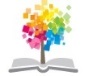 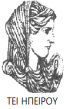 Άδειες Χρήσης
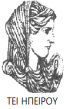 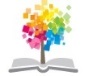 Το παρόν εκπαιδευτικό υλικό υπόκειται σε άδειες χρήσης Creative Commons. 
Για εκπαιδευτικό υλικό, όπως εικόνες, που υπόκειται σε άλλου τύπου άδειας χρήσης, η άδεια χρήσης αναφέρεται ρητώς.
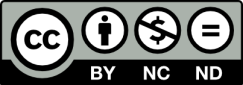 Εισαγωγή στη  λογιστική , Ενότητα  :Λογιστικά γεγονότα και λογαριασμοί (Μέρος Α), ΤΜΗΜΑ ΧΡΗΜΑΤΟΟΙΚΟΝΟΜΙΚΉΣ ΚΑΙ ΛΟΓΙΣΤΙΚΗΣ , ΤΕΙ ΗΠΕΙΡΟΥ – Ανοικτά Ακαδημαϊκά Μαθήματα στο ΤΕΙ  Ηπείρου
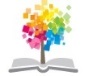 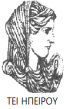 Χρηματοδότηση
Το έργο υλοποιείται στο πλαίσιο του Επιχειρησιακού Προγράμματος «Εκπαίδευση και Δια Βίου Μάθηση» και συγχρηματοδοτείται από την Ευρωπαϊκή Ένωση (Ευρωπαϊκό Κοινωνικό Ταμείο) και από εθνικούς πόρους.
Το έργο «Ανοικτά Ακαδημαϊκά Μαθήματα στο TEI Ηπείρου» έχει χρηματοδοτήσει μόνο τη αναδιαμόρφωση του εκπαιδευτικού υλικού.
Το παρόν εκπαιδευτικό υλικό έχει αναπτυχθεί στα πλαίσια του εκπαιδευτικού έργου του διδάσκοντα.
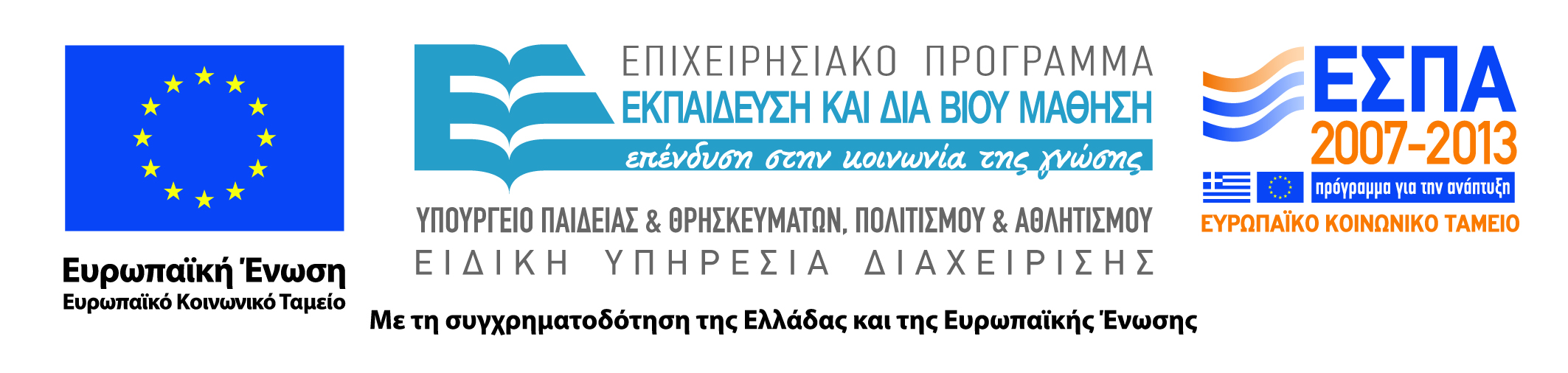 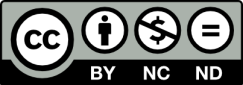 Εισαγωγή στη  λογιστική , Ενότητα  :Λογιστικά γεγονότα και λογαριασμοί (Μέρος Α), ΤΜΗΜΑ ΧΡΗΜΑΤΟΟΙΚΟΝΟΜΙΚΉΣ ΚΑΙ ΛΟΓΙΣΤΙΚΗΣ , ΤΕΙ ΗΠΕΙΡΟΥ – Ανοικτά Ακαδημαϊκά Μαθήματα στο ΤΕΙ  Ηπείρου
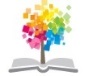 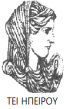 ΣΚΟΠΟΙ ΕΝΟΤΗΤΑΣ
Σκοπός της παρούσας ενότητας είναι να αναλυθεί ποιές πράξεις της οικονομικής δραστηριότητας μιας επιχείρησης αποτελούν λογιστικό γεγονός και πως  πρέπει να καταγράφονται τα λογιστικά γεγονότα στα λογιστικά βιβλία της επιχείρησης.
Εισαγωγή στη  λογιστική , Ενότητα  :Λογιστικά γεγονότα και λογαριασμοί (Μέρος Α), ΤΜΗΜΑ ΧΡΗΜΑΤΟΟΙΚΟΝΟΜΙΚΉΣ ΚΑΙ ΛΟΓΙΣΤΙΚΗΣ , ΤΕΙ ΗΠΕΙΡΟΥ – Ανοικτά Ακαδημαϊκά Μαθήματα στο ΤΕΙ  Ηπείρου
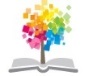 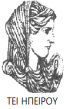 ΟΙ ΚΑΤΗΓΟΡΙΕΣ ΤΩΝ ΛΟΓΙΣΤΙΚΩΝ ΓΕΓΟΝΟΤΩΝ
Τα γεγονότα στην ζωή των επιχειρηματικών μονάδων, τα οποία επηρεάζουν άμεσα ή έμμεσα την λειτουργία τους, κατατάσσονται σε τρεις κατηγορίες:
1. Κοινωνικά γεγονότα
2. Οικονομικά γεγονότα
3. Λογιστικά γεγονότα
Εισαγωγή στη  λογιστική , Ενότητα  :Λογιστικά γεγονότα και λογαριασμοί (Μέρος Α), ΤΜΗΜΑ ΧΡΗΜΑΤΟΟΙΚΟΝΟΜΙΚΉΣ ΚΑΙ ΛΟΓΙΣΤΙΚΗΣ , ΤΕΙ ΗΠΕΙΡΟΥ – Ανοικτά Ακαδημαϊκά Μαθήματα στο ΤΕΙ  Ηπείρου
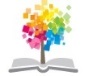 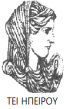 ΛΟΓΙΣΤΙΚΑ ΓΕΓΟΝΟΤΑ
Εισαγωγή στη  λογιστική , Ενότητα  :Λογιστικά γεγονότα και λογαριασμοί (Μέρος Α), ΤΜΗΜΑ ΧΡΗΜΑΤΟΟΙΚΟΝΟΜΙΚΉΣ ΚΑΙ ΛΟΓΙΣΤΙΚΗΣ , ΤΕΙ ΗΠΕΙΡΟΥ – Ανοικτά Ακαδημαϊκά Μαθήματα στο ΤΕΙ  Ηπείρου
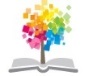 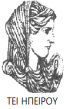 ΚΟΙΝΩΝΙΚΑ ΓΕΓΟΝΟΤΑ  & ΛΟΓΙΣΤΙΚΟ ΓΕΓΟΝΟΣ
Κοινωνικά γεγονότα:
Ο πόλεμος
Η εξειδίκευση του εργατικού δυναμικού
Η κοινωνική θέση της διεύθυνσης
Εξωτερικοί παράγοντες που επεμβαίνουν στην Διακυβέρνηση της επιχείρησης
Εισαγωγή στη  λογιστική , Ενότητα  :Λογιστικά γεγονότα και λογαριασμοί (Μέρος Α), ΤΜΗΜΑ ΧΡΗΜΑΤΟΟΙΚΟΝΟΜΙΚΉΣ ΚΑΙ ΛΟΓΙΣΤΙΚΗΣ , ΤΕΙ ΗΠΕΙΡΟΥ – Ανοικτά Ακαδημαϊκά Μαθήματα στο ΤΕΙ  Ηπείρου
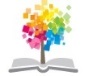 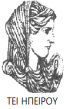 ΟΙΚΟΝΟΜΙΚΑ ΓΕΓΟΝΟΤΑ & ΛΟΓΙΣΤΙΚΟ ΓΕΓΟΝΟΣ
Οικονομικά γεγονότα:
Ο πληθωρισμός ή ο αποπληθωρισμός
Η Επιστημονικό - Τεχνολογική Πρόοδος
Οι Ευρωπαϊκές οδηγίες
Η χρηματοδότηση
Η απόκτηση τεχνογνωσίας (υπό όρους)
Ο ανταγωνισμός 
κ.ά.
Εισαγωγή στη  λογιστική , Ενότητα  :Λογιστικά γεγονότα και λογαριασμοί (Μέρος Α), ΤΜΗΜΑ ΧΡΗΜΑΤΟΟΙΚΟΝΟΜΙΚΉΣ ΚΑΙ ΛΟΓΙΣΤΙΚΗΣ , ΤΕΙ ΗΠΕΙΡΟΥ – Ανοικτά Ακαδημαϊκά Μαθήματα στο ΤΕΙ  Ηπείρου
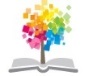 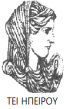 ΛΟΓΙΣΤΙΚΟ ΓΕΓΟΝΟΣ
Λογιστικά γεγονότα:
Η πώληση ή αγορά αγαθών
Η πληρωμή οφειλών 
Η είσπραξη απαιτήσεων
Η αγορά επενδυτικών αγαθών
Η πληρωμή μισθών
Η χρήση ενέργειας ή υπηρεσιών (κόστος)
Η δημιουργία χρέους ή απαίτησης
Εισαγωγή στη  λογιστική , Ενότητα  :Λογιστικά γεγονότα και λογαριασμοί (Μέρος Α), ΤΜΗΜΑ ΧΡΗΜΑΤΟΟΙΚΟΝΟΜΙΚΉΣ ΚΑΙ ΛΟΓΙΣΤΙΚΗΣ , ΤΕΙ ΗΠΕΙΡΟΥ – Ανοικτά Ακαδημαϊκά Μαθήματα στο ΤΕΙ  Ηπείρου
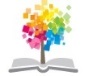 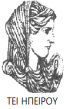 ΟΡΙΣΜΟΣ ΛΟΓΙΣΤΙΚΟΥ ΓΕΓΟΝΟΤΟΣ
Λογιστικά είναι τα γεγονότα τα οποία, έχουν ήδη πραγματοποιηθεί και μπορεί να αποδοθεί σε αυτά χρηματική αξία, η οποία αποδεικνύεται αντικειμενικά και επηρεάζουν άμεσα την χρηματοοικονομική κατάσταση της επιχειρηματικής μονάδας, μεταβάλλοντας τα στοιχεία της λογιστικής ισότητας, δηλαδή το Ε το Π και την ΚΘ.
Εισαγωγή στη  λογιστική , Ενότητα  :Λογιστικά γεγονότα και λογαριασμοί (Μέρος Α), ΤΜΗΜΑ ΧΡΗΜΑΤΟΟΙΚΟΝΟΜΙΚΉΣ ΚΑΙ ΛΟΓΙΣΤΙΚΗΣ , ΤΕΙ ΗΠΕΙΡΟΥ – Ανοικτά Ακαδημαϊκά Μαθήματα στο ΤΕΙ  Ηπείρου
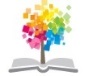 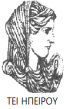 Η ΕΝΝΟΙΑ ΤΟΥ ΛΟΓΑΡΙΑΣΜΟΥ (1) από (2)
Ο λογαριασμός μας δίνει την ευχέρεια να παρακολουθούμε συνεχώς την εξέλιξη της περιουσίας της επιχείρησης, με κάθε μία πράξη ξεχωριστά, 
και όχι την συνολική μεταβολή της περιουσίας αυτής, ανάμεσα σε δύο χρονικά σημεία, όπως γίνεται με τους διαδοχικούς ισολογισμούς.
Εισαγωγή στη  λογιστική , Ενότητα  :Λογιστικά γεγονότα και λογαριασμοί, ΤΜΗΜΑ ΧΡΗΜΑΤΟΟΙΚΟΝΟΜΙΚΉΣ ΚΑΙ ΛΟΓΙΣΤΙΚΗΣ , ΤΕΙ ΗΠΕΙΡΟΥ – Ανοικτά Ακαδημαϊκά Μαθήματα στο ΤΕΙ  Ηπείρου
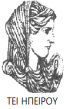 Εισαγωγή στη  λογιστική , Ενότητα  :Λογιστικά γεγονότα και λογαριασμοί (Μέρος Α), ΤΜΗΜΑ ΧΡΗΜΑΤΟΟΙΚΟΝΟΜΙΚΉΣ ΚΑΙ ΛΟΓΙΣΤΙΚΗΣ , ΤΕΙ ΗΠΕΙΡΟΥ – Ανοικτά Ακαδημαϊκά Μαθήματα στο ΤΕΙ  Ηπείρου
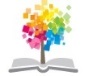 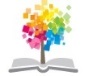 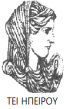 Η ΕΝΝΟΙΑ ΤΟΥ ΛΟΓΑΡΙΑΣΜΟΥ (2) από (2)
Ο λογαριασμός είναι μία κατάσταση για κάθε περιουσιακό στοιχείο ξεχωριστά, όπου καταγράφονται κατά χρονολογική σειρά όλες οι οικονομικές πράξεις που επιφέρουν μεταβολή στο μέγεθος του στοιχείου αυτού.
Εισαγωγή στη  λογιστική , Ενότητα  :Λογιστικά γεγονότα και λογαριασμοί (Μέρος Α), ΤΜΗΜΑ ΧΡΗΜΑΤΟΟΙΚΟΝΟΜΙΚΉΣ ΚΑΙ ΛΟΓΙΣΤΙΚΗΣ , ΤΕΙ ΗΠΕΙΡΟΥ – Ανοικτά Ακαδημαϊκά Μαθήματα στο ΤΕΙ  Ηπείρου
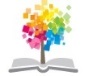 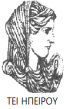 Βιβλιογραφία
Στεφάνου Κων/νος , Χρηματοοικονομική λογιστική, Αυτοέκδοση , Θεσσαλονίκη (2011)
   Δ. Γκίνογλου, Π. Ταχινάκης, Σ. Μωυσή ,Γενική Χρηματοοικονομική Λογιστική, Εκδόσεις Rosili, Αθήνα (2005)
   Παπαδέας Παναγιώτης, Χρηματοοικονομική λογιστική πληροφόρηση, Εκδόσεις :ιδιωτική , Αθήνα (2010)
Εισαγωγή στη  λογιστική , Ενότητα  :Λογιστικά γεγονότα και λογαριασμοί (Μέρος Α), ΤΜΗΜΑ ΧΡΗΜΑΤΟΟΙΚΟΝΟΜΙΚΉΣ ΚΑΙ ΛΟΓΙΣΤΙΚΗΣ , ΤΕΙ ΗΠΕΙΡΟΥ – Ανοικτά Ακαδημαϊκά Μαθήματα στο ΤΕΙ  Ηπείρου
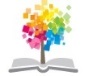 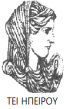 Σημείωμα Αναφοράς
Copyright Τεχνολογικό Ίδρυμα Ηπείρου. 
<Κυπριωτέλης Ευστράτιος>.
 <Εισαγωγή στη λογιστική>. 
Έκδοση: 1.0 <Πρέβεζα>, 2015. Διαθέσιμο από τη δικτυακή διεύθυνση:
 http://eclass.teiep.gr/OpenClass/courses/ACC102/
Εισαγωγή στη  λογιστική , Ενότητα  :Λογιστικά γεγονότα και λογαριασμοί (Μέρος Α), ΤΜΗΜΑ ΧΡΗΜΑΤΟΟΙΚΟΝΟΜΙΚΉΣ ΚΑΙ ΛΟΓΙΣΤΙΚΗΣ , ΤΕΙ ΗΠΕΙΡΟΥ – Ανοικτά Ακαδημαϊκά Μαθήματα στο ΤΕΙ  Ηπείρου
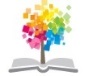 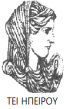 Σημείωμα Αδειοδότησης
Το παρόν υλικό διατίθεται με τους όρους της άδειας χρήσης Creative Commons Αναφορά Δημιουργού-Μη Εμπορική Χρήση-Όχι Παράγωγα Έργα 4.0 Διεθνές [1] ή μεταγενέστερη. Εξαιρούνται τα αυτοτελή έργα τρίτων π.χ. φωτογραφίες, Διαγράμματα κ.λ.π., τα οποία εμπεριέχονται σε αυτό και τα οποία αναφέρονται μαζί με τους όρους χρήσης τους στο «Σημείωμα Χρήσης Έργων Τρίτων».
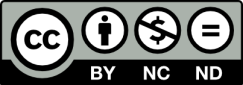 Ο δικαιούχος μπορεί να παρέχει στον αδειοδόχο ξεχωριστή άδεια να  χρησιμοποιεί το έργο για εμπορική χρήση, εφόσον αυτό του  ζητηθεί.
[1]
http://creativecommons.org/licenses/by-nc-nd/4.0/deed.el
Εισαγωγή στη  λογιστική , Ενότητα  :Λογιστικά γεγονότα και λογαριασμοί (Μέρος Α), ΤΜΗΜΑ ΧΡΗΜΑΤΟΟΙΚΟΝΟΜΙΚΉΣ ΚΑΙ ΛΟΓΙΣΤΙΚΗΣ , ΤΕΙ ΗΠΕΙΡΟΥ – Ανοικτά Ακαδημαϊκά Μαθήματα στο ΤΕΙ  Ηπείρου
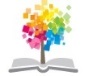 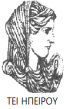 Τέλος Ενότητας
Επεξεργασία: <Θάνου Σοφία>
<Πρέβεζα>, 2015
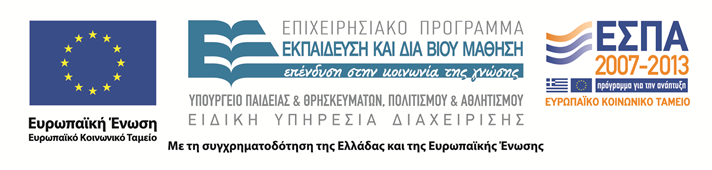 Εισαγωγή στη  λογιστική , Ενότητα  :Λογιστικά γεγονότα και λογαριασμοί (Μέρος Α), ΤΜΗΜΑ ΧΡΗΜΑΤΟΟΙΚΟΝΟΜΙΚΉΣ ΚΑΙ ΛΟΓΙΣΤΙΚΗΣ , ΤΕΙ ΗΠΕΙΡΟΥ – Ανοικτά Ακαδημαϊκά Μαθήματα στο ΤΕΙ  Ηπείρου
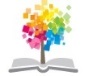 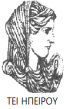 Σημειώματα
Εισαγωγή στη  λογιστική , Ενότητα  :Λογιστικά γεγονότα και λογαριασμοί (Μέρος Α), ΤΜΗΜΑ ΧΡΗΜΑΤΟΟΙΚΟΝΟΜΙΚΉΣ ΚΑΙ ΛΟΓΙΣΤΙΚΗΣ , ΤΕΙ ΗΠΕΙΡΟΥ – Ανοικτά Ακαδημαϊκά Μαθήματα στο ΤΕΙ  Ηπείρου
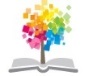 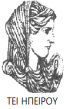 Διατήρηση Σημειωμάτων
Οποιαδήποτε  αναπαραγωγή ή διασκευή του υλικού θα πρέπει  να συμπεριλαμβάνει:

το Σημείωμα Αναφοράς
το  Σημείωμα Αδειοδότησης
τη Δήλωση Διατήρησης Σημειωμάτων
το Σημείωμα Χρήσης Έργων Τρίτων (εφόσον υπάρχει) 

μαζί με τους συνοδευόμενους υπερσυνδέσμους.
Εισαγωγή στη  λογιστική , Ενότητα  :Λογιστικά γεγονότα και λογαριασμοί (Μέρος Α), ΤΜΗΜΑ ΧΡΗΜΑΤΟΟΙΚΟΝΟΜΙΚΉΣ ΚΑΙ ΛΟΓΙΣΤΙΚΗΣ , ΤΕΙ ΗΠΕΙΡΟΥ – Ανοικτά Ακαδημαϊκά Μαθήματα στο ΤΕΙ  Ηπείρου
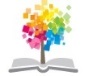 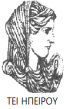 Τέλος Ενότητας
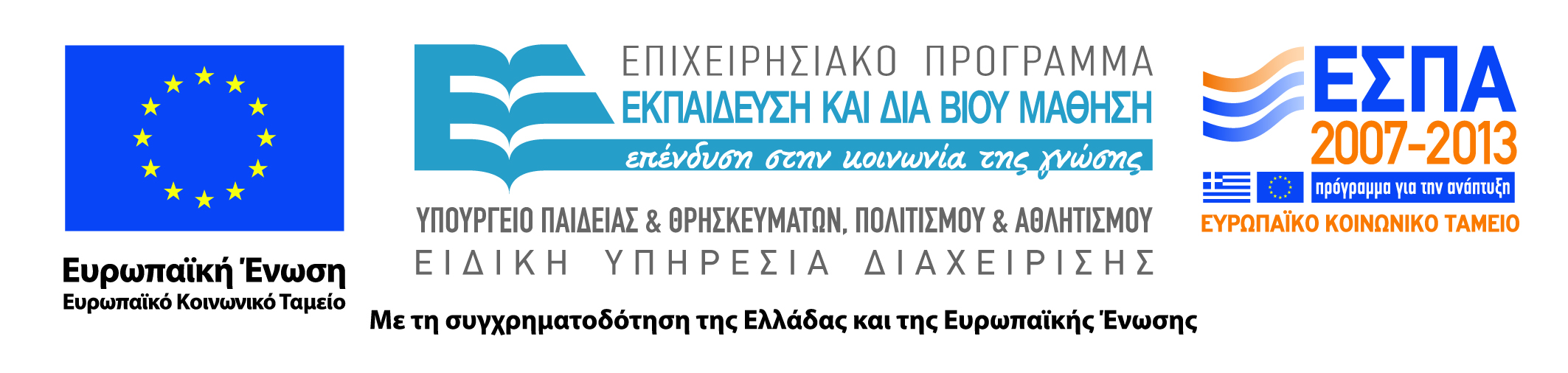